Час српског језика реализован          	путем учења на даљину
Аутор: Неда Цвејић, професор српског језика и књижевности
Школа: ОШ „Наталија Нана Недељковић“, Крагујевац
Време реализације: 13.05.2020.
Начин реализације: Гугл учионица
Одељење: 7/2
Наставна јединица: „Мртво море“, Радоје Домановић
Тип часа: утврђивање
Циљеви часа: 
- проширивање знања о алегоријско-сатиричној приповеци уочавање, закључивањем и усвајањем;
- развијање критичког мишљења кроз решавање истраживачких и проблемских задатака;
- подстицање ученика да уче кроз игру, долазе до закључака, истичу кључне појмове, сами бирају начин учења, облик рада и материјале;
Облици рада: фронтални, индивидуални, у пару, групни
Наставне методе: дијалошка, текстуална, истраживачка, стваралачка, кооперативног учења, критичког мишљења
Методички подаци о часу
Исходи часа:
- Ученици су у стању да:
- уоче одлике алегоријско-сатиричне приповетке;
- самостално наводе примере ироније;
- повезују књижевна дела са свакодневним животом;
- упоређују, повезују, допуњавају, примењују, креирају и износе свој став, образлажући га;
- изразе се у електронском облику коришћењем датих ИКТ средстава

Коришћени материјали и алати: 
- квиз направљен у дигиталном алату QuizYourFriends
https://www.quizyourfriends.com/take-quiz.php?id=2005241403379732&lnk& 
- анкета направљена у дигиталном алату Google Forms
https://docs.google.com/forms/d/e/1FAIpQLSc1sNx9lkClnqa17Dy12imHAsLz6awlpLK-JylgvdA9AQwXWQ/viewform?vc=0&c=0&w=1
Методички подаци о часу
Уводни део часа:
Ученици су одиграли асоцијацију коју је наставник поставио као задатак. Коментаре су остављали у стриму. Циљ је био развијање унутрашње мотивације.





                                 

                                                              МОРЕ
Ток часа
Ученици су имали задатак да истраже ко је био Радоје Домановић. У складу са тим, припремљена им је кратка провера знања. Ученици у стриму одговарају, аргументовано образлажу ставове.
1. Заокружи чињенице, не мишљења, о Радоју Домановићу:
а) српски је сатирични приповедач  
б) бројне школе носе његове име јер је најутицајнији српски књижевник
в) умро је од туберкулозе у 35. години живота
г) најбољи је и најрепрезентативнији представник реализма
2. На којој слици је Радоје Домановић?
Главни део               часа
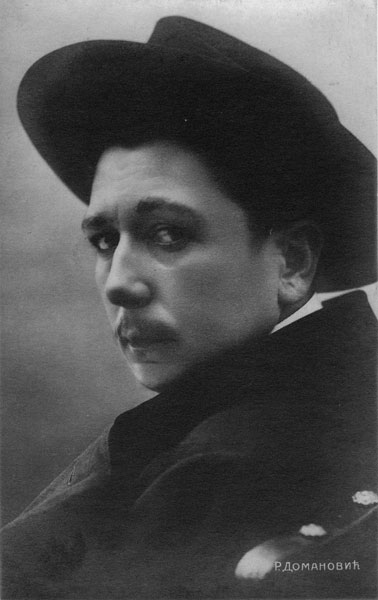 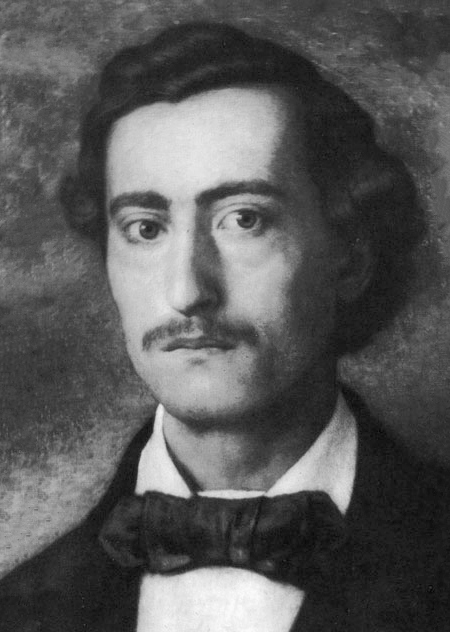 Активност која следи је укрштеница. Поред поља укрштенице која треба да попуне налазе се назнаке, упутства, кључни појмови који воде до тачног одговора. У коментарима ученици наводе и образлажу своје одговоре, помажу једни другима, допуњавају се.
             __ __ М __ __ __ __ __ __    1. Презиме аутора приповетке                
                             __ Р __ __ __ __ __           2. када се речима даје супротан смисао од оног који имају, користи се                                                             
                      __ __  Т__ __ __                        3. књижевно дело у коме се на духовит и подругљив начин оштро
__ __ __ __ __ __В __ __                             осуђују неке појаве у друштву
                  __ __ __О __ __                            4. писац представља друштвене промене у Србији за време владавине                 
                                  М __ __ __                       династије Обреновић
           __ __ __ __ О __ __ __ __ __          5. име аутора приповетке
      __ __ __ __ __ Р __ __ __                      6. Домановић исмева и критикује људске...
                        __ __ Е __ __ __ __ __           7. књижевна врста је...
                                                8. сликовит начин говора, писања или приказивања у књижевности и           уметности, који има другачији смисао од оног који се непосредно даје 
                                                                                9. синтагма мртво море по врсти је
Главни део          часа
Претходно, на часу обраде, ученицима су дати истраживачки задаци за рад у паровима. С обзиром на то да их је 20 у одељењу, осмишљено је, према Блумовој таксономији, 10 задатака/питања. Ученици су бирали боју, иза које се крило одговарајуће питање. У стриму учионице представљају своје радове, постављају питања једни другима, коментаришу, предлажу, дају сугестије.
1. Повежи географски појам мртвог мора са алегоријом мртвог мора у приповеци и насловом.
2. Направи мапу ума на основу синтагме мртво море
3. Насликај цртеж који би Домановић искористио за насловну корицу књиге.
4. Илуструј најзанимљивији део приповетке.
5. Пронађи 3 примера ироније и наведи их.
6. Веновм дијаграмом представи особине научника, песника, сликара и, с друге стране, грађана.
7. Опиши (илуструј) понашање друштва (јавног мњења) у приповеци
8. Пронађи синтагму која би уместо мртвог мора одговарала наслову.
9. Осмисли строфу/слоган којом ћеш садржај приповетке представити онима који је нису прочитали.
10. Замисли да са другарима на школској приредби играш представу „Мртво море“. Осмисли плакат којим би привукао ђаке и родитеље да присуствују драмској тачки.
Главни део            часа
Строфа/слоган
Зло да примети свако може,
добро да угледа ретко ко.
Изаћи треба из своје коже
и погледати слику широко.
До идеалних земаља се тешко долази,
али са малим таласима чамац на пут полази,
Важна је плима и осека исто,
Да море не би било мртво, већ чисто.
Ученички     радови
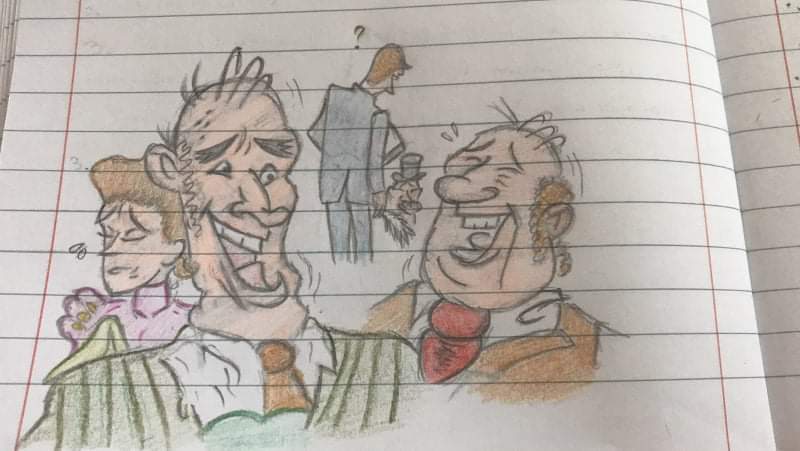 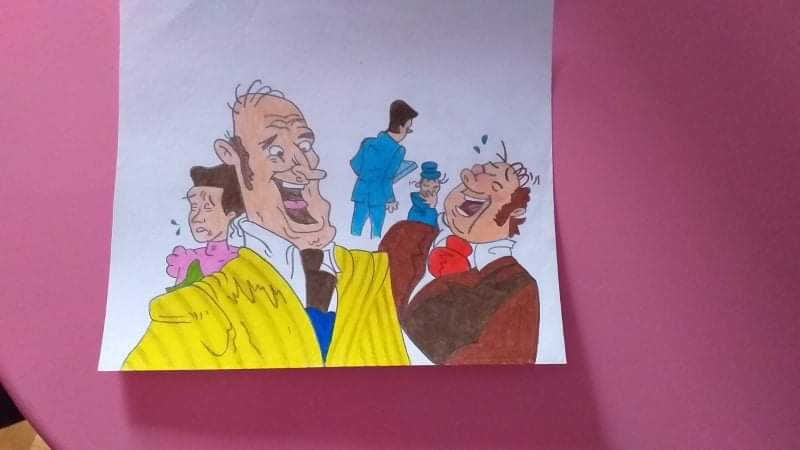 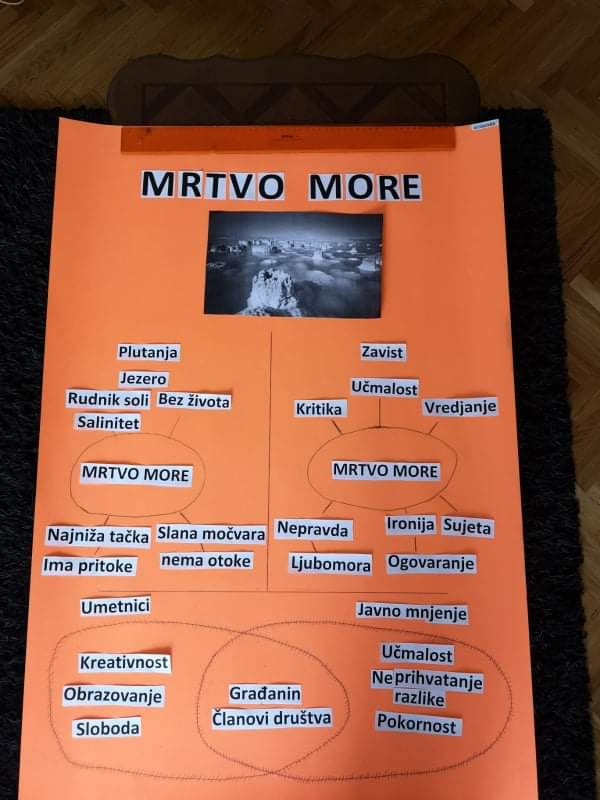 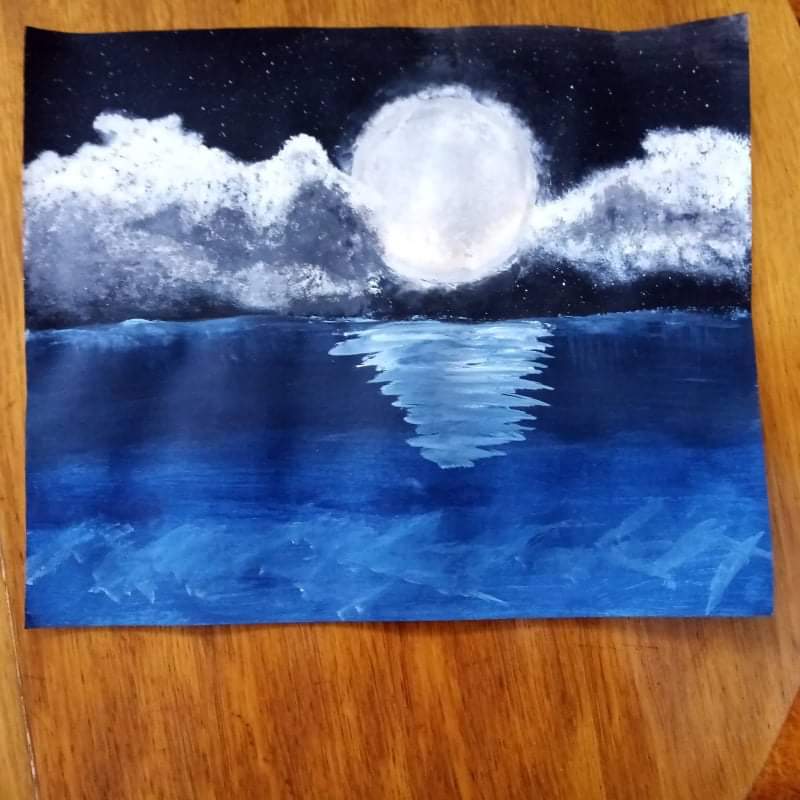 Онлајн квиз:
Ученици су решавали задатке из квиза, претходно прочитавши наставникова упутства. У стриму учионице дискутовали су о решењима, образлагали своје одговоре, допуњавали једни друге, међусобно се помагали објашњењима. 

Анкета за учење о процени часа и сопственог рада и напредовања.
 Ученици су попунили анкету и доставили је наставнику.
Завршни део          часа